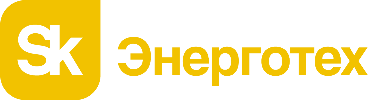 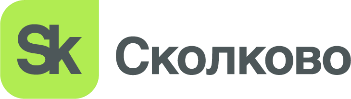 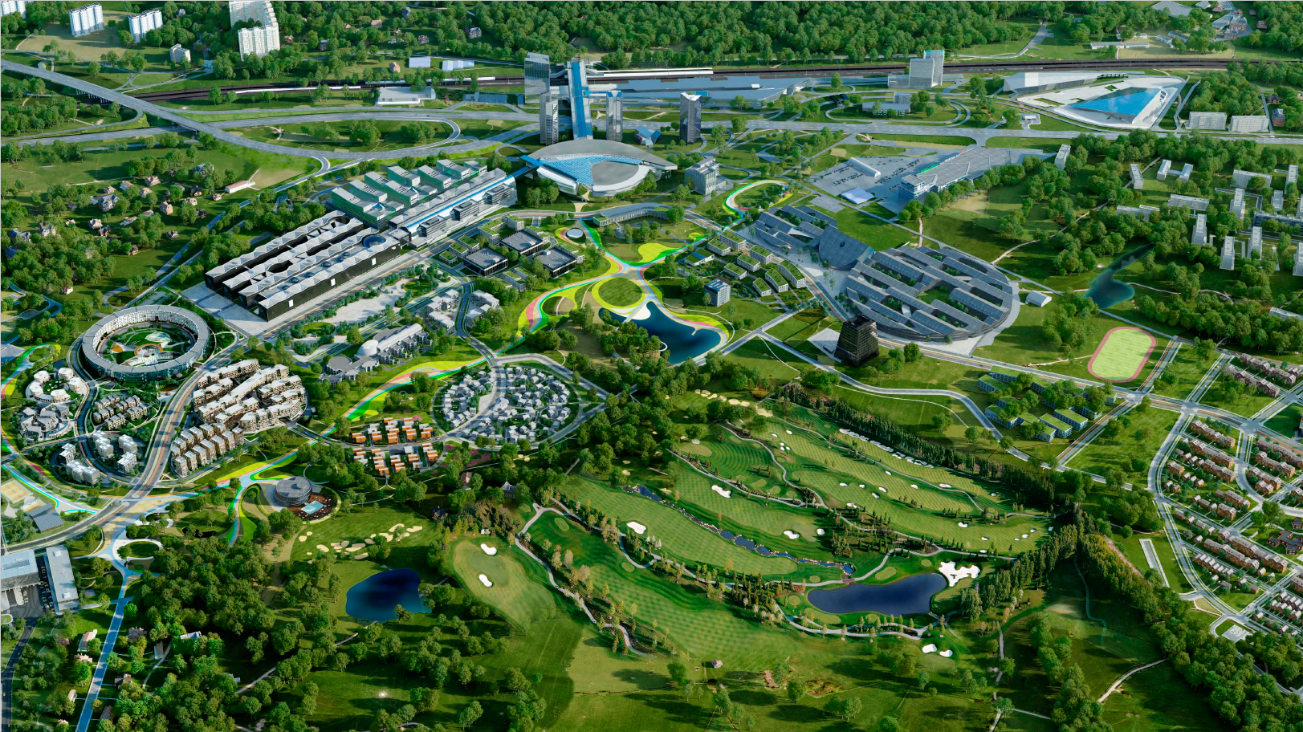 НАЛОГОВЫЕ И ТАМОЖЕННЫЕ ЛЬГОТЫ
НДС – 0; 
Налог на прибыль – 0; 
Налог на имущество – 0; 
Соц. Взносы
в пределах МРОТ 30%
свыше МРОТ 15% базовая, 7.6% для любых компаний в заявительной форме
Таможенные пошлины и НДС на ввозимые товары для разработки и коммерциализации – 0

ГРАНТОВАЯ ПОДДЕРЖКА
(беспроцентные невозвратные средства):
Микрогранты - до 4 млн руб. ежегодно на цели: 
Защита интеллектуальной собственности;
Участие в выставках, маркетинговые услуги; 
Прототипирование, покупка комплектующих;
Испытания и сертификация; 
Покупка лицензий ПО
Минигранты до 7 млн. руб. победителям акселераторов и конкурсов Сколково (до 7 млн руб.) на развитие проекта; 
Гранты для заказчика + стартап от 20 до 700 млн. руб. на пилотное внедрение цифровых проектов по ПП РФ от 3 мая 2019 г. № 555;
Возмещение инвестиций Бизнес-ангелам 50% от суммы инвестиций, до 20 млн руб. и не более 100% суммы НДФЛ, уплаченной за 3 прошлых года.
СЕРВИСЫ

Центр интеллектуальной собственности: 
Подготовка и сопровождение заявок на патенты; регистрация товарных знаков в России и за рубежом; патентная аналитика
Центр сертификации и стандартизации: 
Сопровождение проекта при сертификации
Департамент международного сотрудничества:
Разработка стратегии выхода на глобальные рынки, каналов дистрибуции, открытие офисов за рубежом
Таможенно-финансовая компания: 
Возмещение затрат по уплате ввозной таможенной пошлины и НДС; оказание логистических услуг; таможенный брокер
Поддержка развития бизнеса:
Встраивание в производственные кооперации и цепочки поставок корпоративных заказчиков рынка
Центр по миграционной поддержке:
Разрешение на работу для иностранных специалистов
Сколково Венчурные Инвестиции:
Инвестиционный менторинг; поиск и привлечение инвестиций
Доступ к лабораторной и офисной инфраструктуре
Льготные условия использования инфраструктуры Технопарка, НИОКР сервисы* https://rnd.sk.ru

И МНОГОЕ ДРУГОЕ
«СКОЛКОВО» инновационный центр
РАЗВИВАЙТЕ СВОЙ БИЗНЕС, МЫ ПОМОЖЕМ ВАМ В ЭТОМ
ФОНД «СКОЛКОВО» оказывает комплексную поддержку технологическим компаниям на всем протяжении их развития
Поддержка разработок
Поддержка внедрений
Реинжиниринг инноваций

Фонд «СКОЛКОВО»:
не претендует на интеллектуальную собственность
не входит в капитал компании
большинство услуг оказываются безвозмездно
не требуется арендовать офис в Технопарке и регистрировать компанию в Москве. Можно не менять региональное присутствие, можно быть участником и пользоваться мерами поддержки других институтов развития

https://sk.ru/
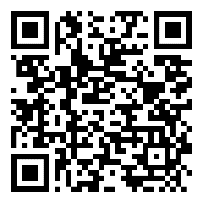 ПОДРОБНЕЕ
Вебинар «Как стать участником»